ДЕРЖАВНА СЛУЖБА ЗАЙНЯТОСТІ
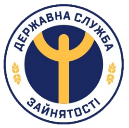 Допомога на здобуття економічної самостійності малозабезпеченої сім’ї
Отримання допомоги на здобуття економічної самостійності малозабезпеченої сім’ї регламентується Порядком
(Постанова Кабінету Міністрів України від 21.04.2021 № 397)
Фінансова допомога - це допомога на здобуття економічної самостійності малозабезпеченої сім’ї, яка є безвідсотковою поворотною фінансовою допомогою та надається одноразово у безготівковій формі за рахунок коштів державного бюджету непрацюючій працездатній особі із числа членів малозабезпеченої сім’ї для організації підприємницької діяльності та сприяння її економічній самостійності
Хто має право на отримання фінансової допомоги
Непрацююча працездатна Особа з числа членів малозабезпеченої сім’ї у разі її реєстрації як безробітної в установленому порядку, та яка виявила бажання отримати фінансову допомогу для організації підприємницької діяльності та
Розмір допомоги
Розмір фінансової допомоги не може перевищувати 15 розмірів мінімальної заробітної плати, встановленої законом на 1 січня календарного року, в якому приймається рішення про її надання
Де отримати консультацію щодо отримання фінансової допомоги
Особа, яка виявила бажання отримати фінансову допомогу та зареєстрована як безробітна, за її згодою, центр зайнятості може надти профорієнтаційні послуги, консультації з питань провадження підприємницької діяльності та організувати для такої Особи професійне навчання відповідно до законодавства, а також надати допомогу у розробці бізнес-плану самостійно або у процесі професійного навчання
3. Ухвалення рішення центром зайнятості
4. Реєстрація
1. Які документи необхідні
2. Подання документів
5. Укладення угоди
Як отримати фінансову допомогу
Комісія за результатами розгляду пакету документів, приймає рішення про надання фінансової допомоги або про відмову в її наданні, та оформляє протокол
Особа щодо якої комісією прийнято рішення про надання їй фінансової допомоги, протягом 30 календарних днів з дати отримання повідомлення про прийняте комісією рішення, повинна створити юридичну особу чи зареєструватися як фізична особа ― підприємець
Особа, подає пакет документів до центру зайнятості в паперовому вигляді або за наявності технічної можливості в електронному вигляді  через Єдиний державний веб-портал електронних послуг «Дія»
Угода є тристоронньою. Угода укладається між центром зайнятості, Особою та Регіональним центром зайнтятості, за формою згідно з додатком 2 до Порядку, терміном на 3 роки
Довідка передбачена пунктом 2 не подається, якщо центром зайнятості за наявності технічної можливості відомості про Особу отримано шляхом інформаційної взаємодії з єдиною інформаційною системою МВС
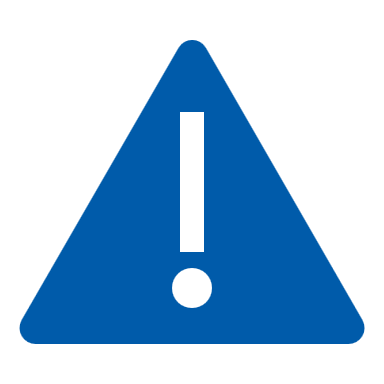 Відповідальність за достовірність зазначених у заяві відомостей про відсутність/наявність фінансових зобов’язань, що перевищують суму граничного розміру фінансової допомоги, та заборгованості з погашення фінансових зобов’язань покладається на Особу, яка виявила бажання провадити підприємницьку діяльність
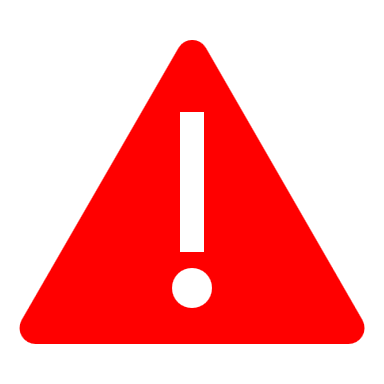 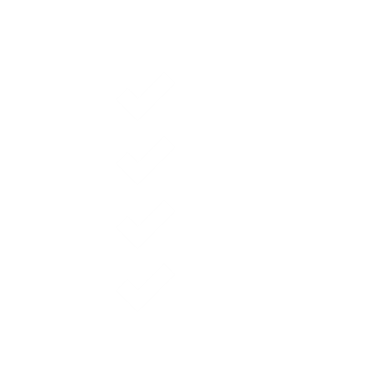 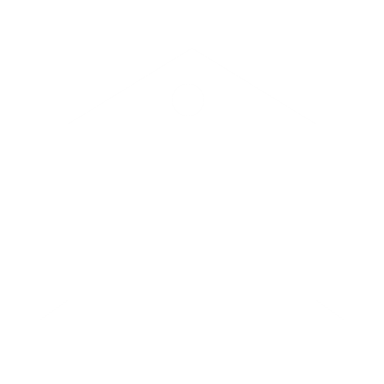 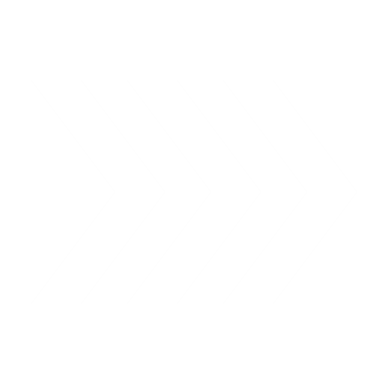 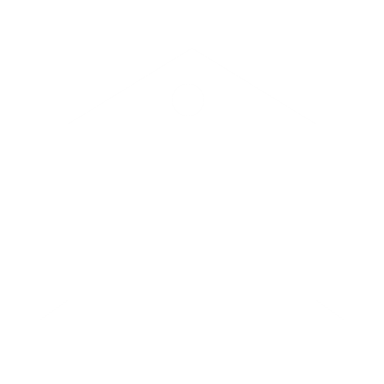 Заява про надання фінансової допомоги за формою згідно з додатком 1 до Порядку;
 Довідка для надання фізичним особам відомостей про притягнення до кримінальної відповідальності, відсутність (наявність) судимості або обмежень, передбачених кримінально-процесуальним законодавством; 
 Бізнес-план, який Особа розробляє самостійно або у процесі професійного навчання
Засідання комісії відбувається в присутності Особи (за її бажанням)
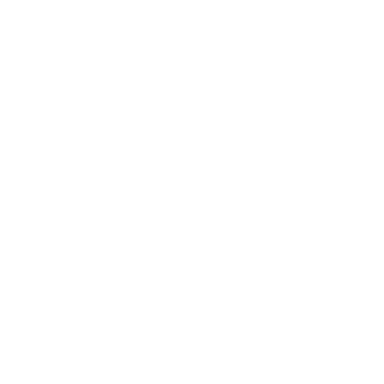 Угода готується центром зайнятості, в якому Особа зареєстрована як безробітна. Підписується Особою та відповідним центром зайнятості. Підписана двома сторонами Угода подається на підпис регіональному центру

	На дату укладення Угоди повинен бути чинним правовий статус Особи, як члена малозабезпеченої сім’ї. В іншому випадку попередньо прийняте рішення про надання фінансової допомоги скасовується

	В Угоді обов’язково зазначаються умови, невиконання або неналежне виконання яких, може призвести до розірвання угоди та повернення Особою отриманих коштів фінансової допомоги
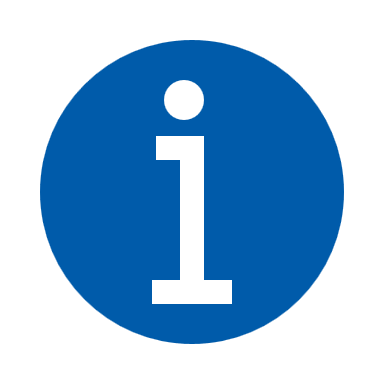 Фінансова допомога не повертається, якщо Особою:
за трирічний період з дати отримання фінансової допомоги або за період до дати її дострокового повернення, в тому числі у випадку розірвання угоди, сплачено податки, збори і єдиний внесок на загальнообов’язкове державне соціальне страхування в сумі, що перевищує суму наданої допомоги;
у перший рік з дати отримання допомоги працевлаштовано за направленням центру зайнятості не менше ніж двох непрацюючих працездатних осіб із числа членів малозабезпечених сімей строком не менше ніж на два роки
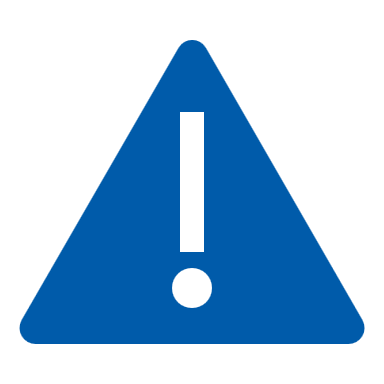 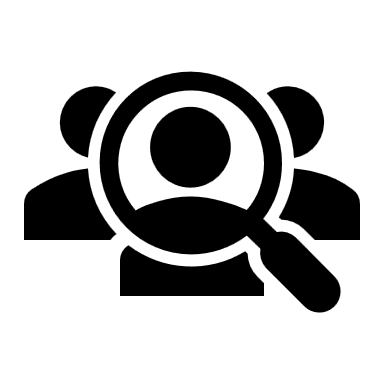 Контроль за виконанням умов Угоди здійснює регіональний центр зайнятості/центр зайнятості
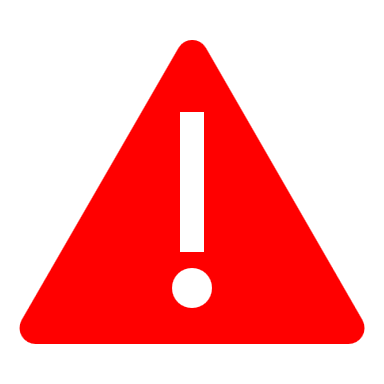 Фінансова допомога не повертається в разі смерті Особи
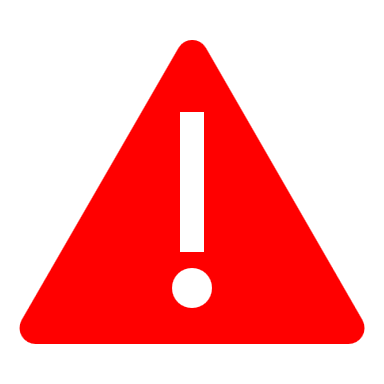 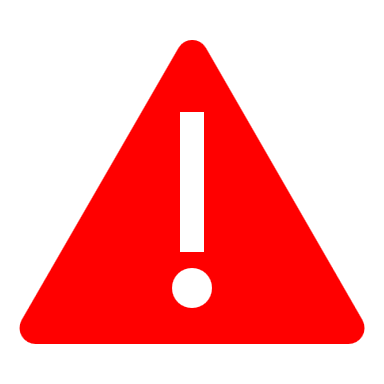 За більш детальною інформацією звертайтеся на "гарячу лінію" Державної служби зайнятості за номером 0 800 50 99 66 (дзвінки безкоштовні) 
або
до будь-якого центру зайнятості, зручного для Вашого відвідування
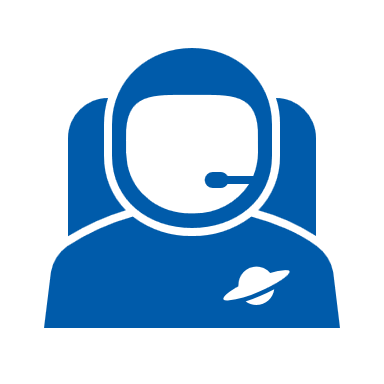 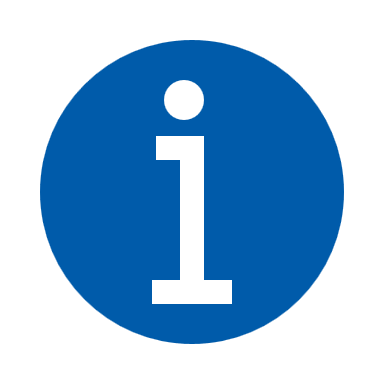